ビジョンをつくってみよう！
ビジョン作成手順書
2020.9.7
ビジョンとは
実現したい未来
企業のみんなが共通で認識できる「行き先」
進むべき方向がしっかりと示されていれば、組織は柔軟に変化し企業はどんどん発展してゆくことができる。
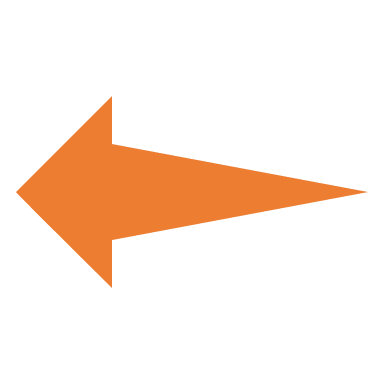 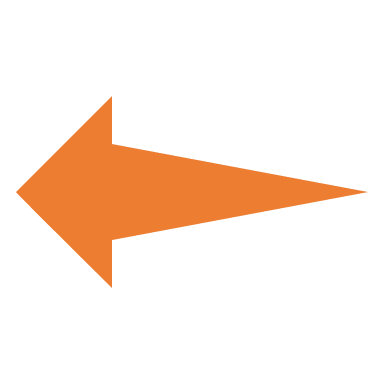 外部環境分析（PEST分析）
内部環境分析（SWOT分析）
自社を取り巻く環境と自社のことを考えたあと、それを踏まえた上で、
戦略で決めた“何”をどのように実現させるか考える
（方法、手段）
ビジョン
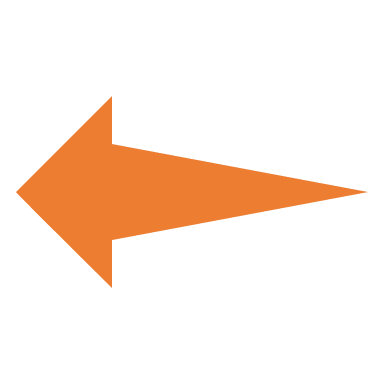 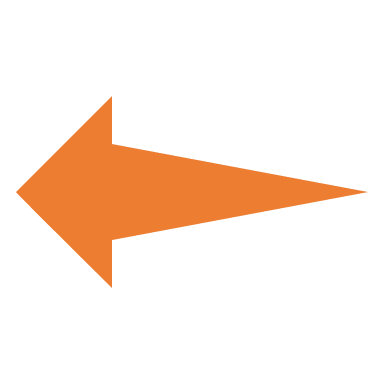 外部環境分析
内部環境分析
戦略
戦術
参考　有名企業のビジョン
世界中の情報を整理し世界中の人々が
アクセスできて使えるようにすること

Google
テクノロジーを介して何百万人もの人の生活を変える


Apple
情報技術で人々の生活と社会をアップデートする

Yahoo
服のチカラを、社会のチカラに


ファーストリテイリング（ユニクロ・GU）
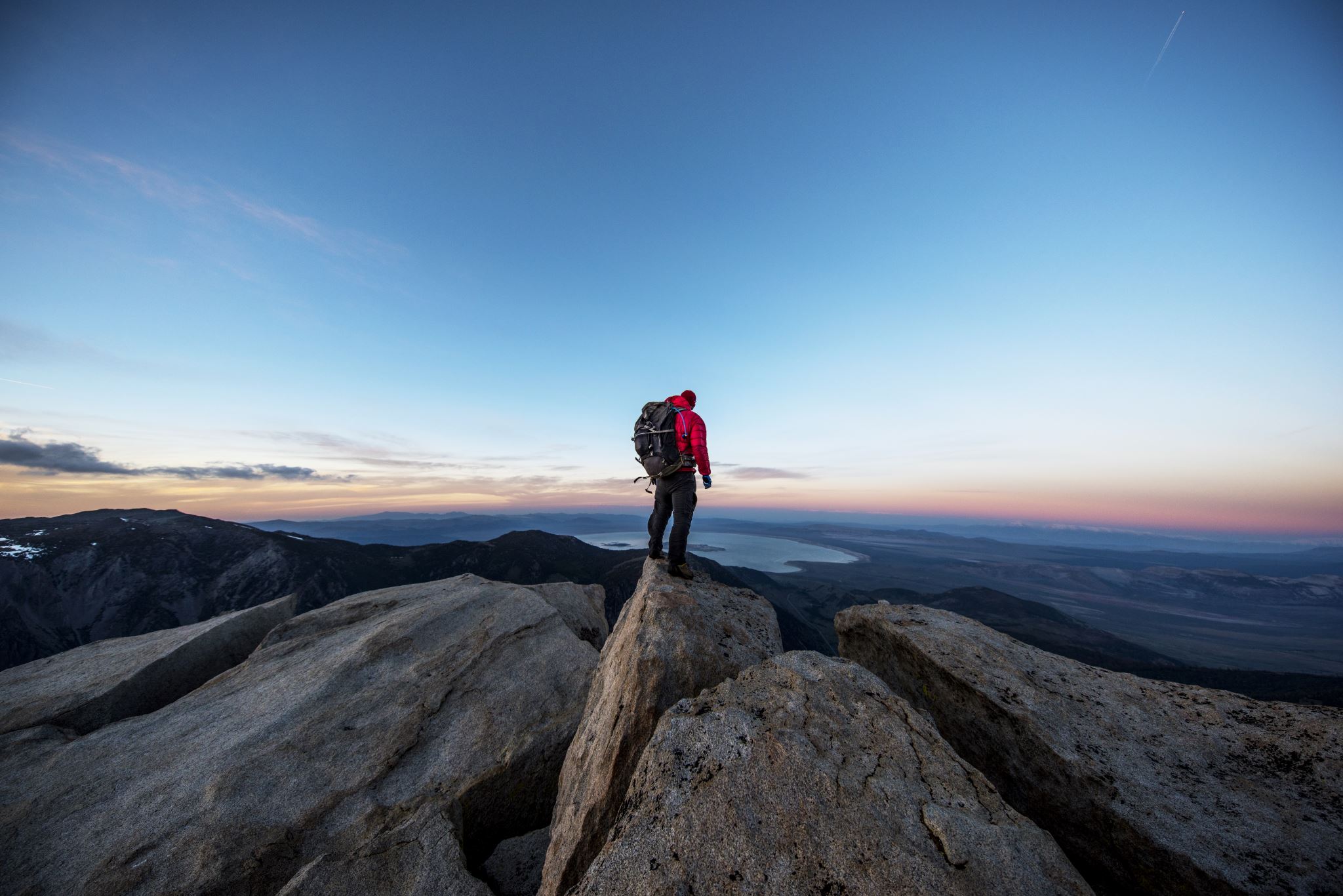 Lead to the bright future
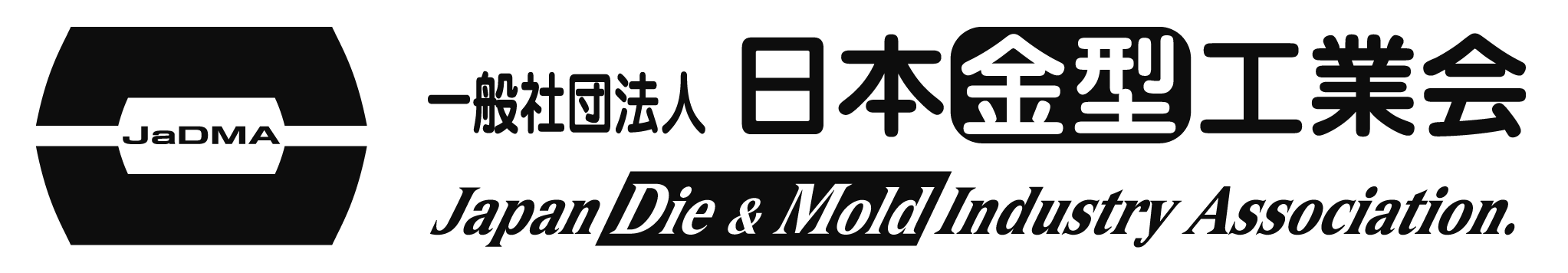